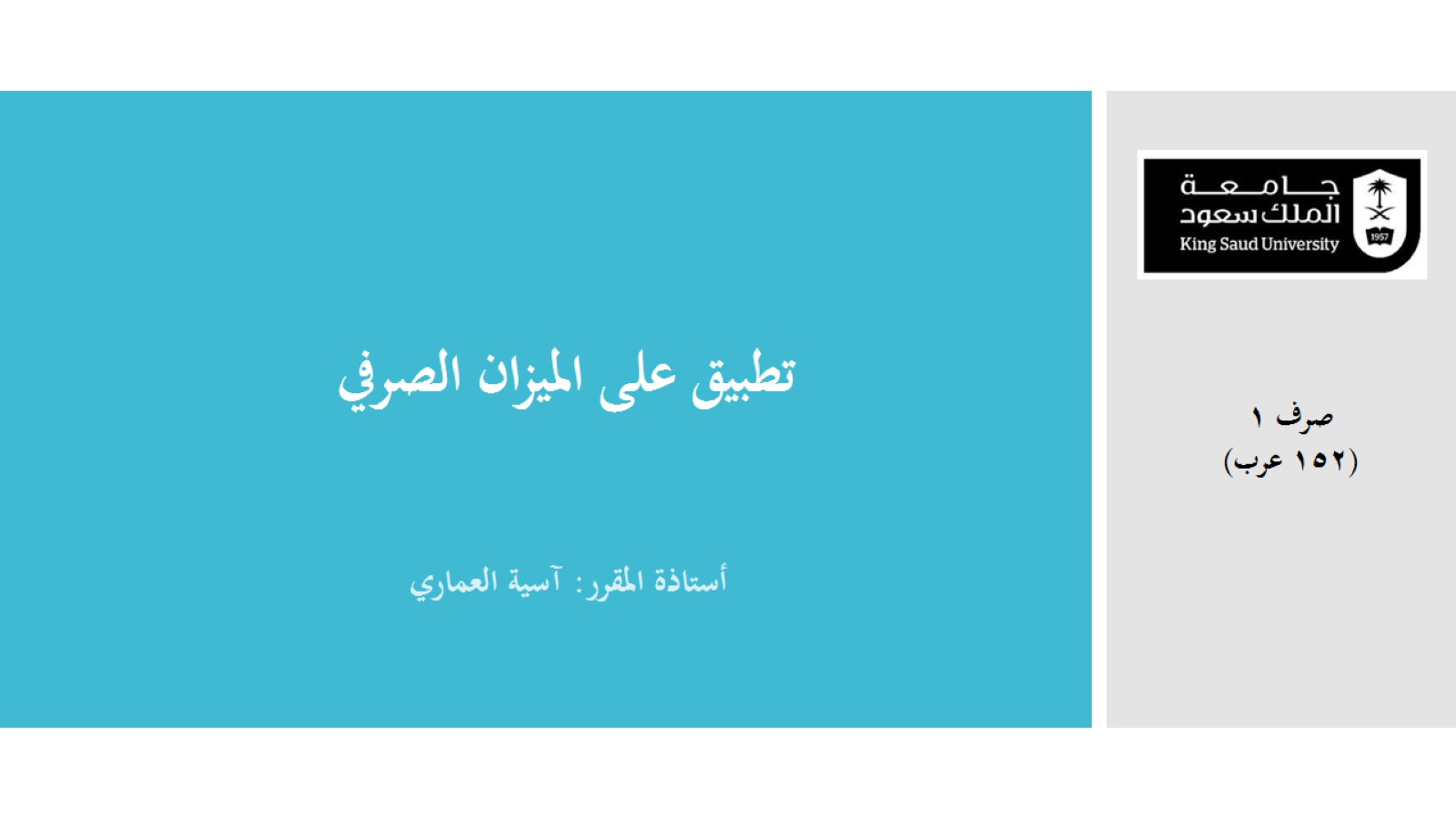 تطبيق على الميزان الصرفي
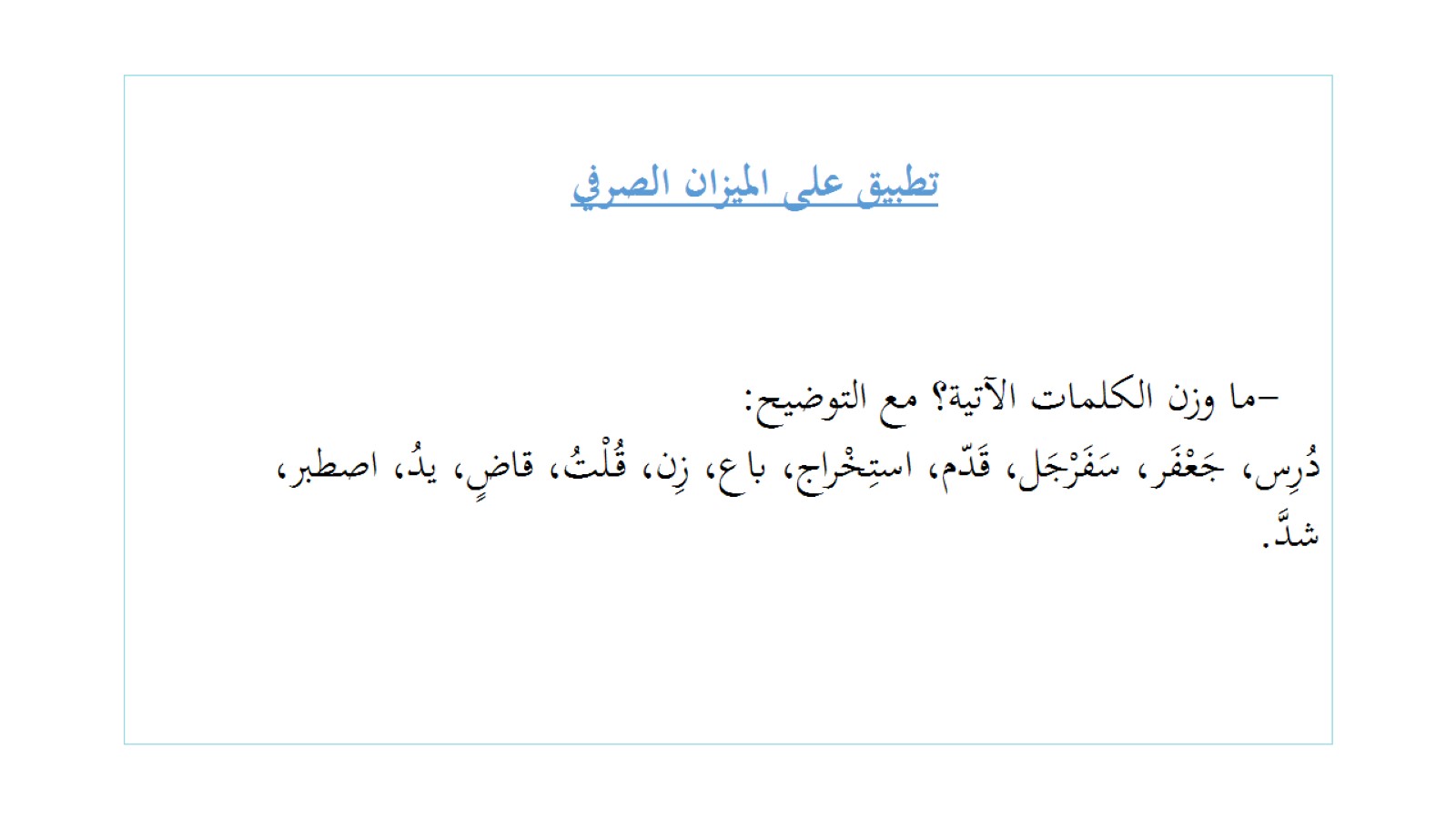